Retirement Benefits 101
Capistrano Unified School District
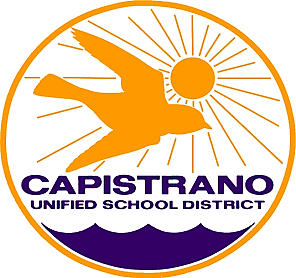 Retirement 101
Qualifying for Retiree Health Benefits

What is covered under Retiree Health Benefits

The process for retirement & enrolling in Retiree Health Benefits

Open Enrollment 

Ongoing Retiree Enrollment & End of Retiree Benefits
Qualifying for Retiree Benefits
Certificated:

Age 55, 10 years consecutive service with CUSD, enrolled in benefits at time of retirement

District contribution to medical benefits ends at age 65

Classified: 

Age 53, 10 years consecutive service with CUSD, enrolled in benefits at time of retirement (may retire at age 50 and pay full premium until age 53)

Medical and dental benefits end at age 65
Retiree Health Benefits:What is Included
One-time offer for Medical/Dental for existing plans and dependents only
 Plan coverage or dependents cannot be added after initial enrollment

Medical:

District pays pro-rated contribution for the employee based on employee years of service (20+ years of service = zero cost for employee only)

Employee pays full premium for any dependents

Can cover any dependents enrolled at time of retirement

Dental:

Employee pays full premiums

Can cover spouse, but no other dependents

Vision is not a part of the retirement offering , but can be temporarily continued through COBRA
Retiree Health Benefits:Benefit End/Start
End of Contracted Year Retirement: 

Active employee benefits go through September 30th

Retiree benefits begin October 1st

Mid-Year Retirement: 

Active employee benefits go through the end of the retirement month

Retiree benefits begin the 1st of the month following retirement (i.e. retire in March, Retiree Benefits begin April 1st)
First Steps
Submit retirement request to Human Resources (HR)

HR notifies Insurance Department

Insurance Department sends out three separate mailings with Retiree Health Insurance information
Retiree Health Benefit Mailings
1.	Congratulations Letter & Options 	Form

2.	UNUM Life Conversion Information

3. 	COBRA Packet

Read everything very carefully – this information is important!!
Action Required
Congratulations Letter & Options Form

Letter contains information on Retirement Health Benefits & costs

Options Form – Must be completed and returned to Insurance Department to enroll in Retiree Health Benefits

If we do not receive your Options Form, benefits will terminate September 30th or the end of the month that you retire

Once enrolled you will receive a confirmation letter & payment coupons to submit your monthly payment by check or money order to the Insurance Department


It is recommended that you keep a copy of your letter & Options Form for your records
Options Form:Enrollment in Retiree Benefits
Check desired option 
for dental & medical

Complete bottom 
portion & return to 
Insurance Department 
by deadline
Action Optional
UNUM Conversion Information

E-mail and flyer contains information on converting Group Life Insurance policy to an individual policy

To convert policy contact UNUM at the phone number listed

If you take no action, the policy will terminate automatically on the date listed in letter
Action Optional
COBRA Packet

Contains information on temporarily continuing any benefit(s) not being continued in Retiree Benefits

Only way to continue vision benefits

Allows you to continue benefits for dependents that are not being covered under Retiree Benefits

If you take no action, COBRA will expire on date listed in the letter
COBRA Basics
State/Federal law requires the COBRA offering be for all benefits and all people covered even though you have another option through Retiree Health Benefits

Use COBRA for benefits not being continued otherwise, such as vision coverage

COBRA coverage is the same plan coverage as existing coverage, but employee pays full premium
COBRA Basics (cont.)
COBRA begins when Active employee coverage ends

You have 60 days from end of coverage to enroll

Enrollment is continuous from end of coverage (even if you wait the 60 days to enroll, you will have to pay for the prior months)

COBRA ends the earliest of the following: Participant turns age 65 or when COBRA period ends at 18/36 months (based on COBRA event reason)
COBRA Enrollment
Submit the following to enroll:

1. 	Health Benefits Continuation Form

2.	Medical/Vision/Dental Enrollment Form

3.	First month’s payment

Once enrolled, you will receive payment coupons for submitting your monthly premiums via check to the Insurance Department
COBRA Forms
Health Benefits 
  Continuation Form


Complete these
  sections & sign
COBRA Forms
Medical/Vision/Dental Enrollment Form
Open Enrollment
Open Enrollment – October/November of each year for Retiree and COBRA benefits

Materials mailed out in September with plan info & new rates

Can make plan changes & remove dependents; cannot add dependents

Benefits will remain the same unless you mail in changes

Changes are effective January 1st of the new year
Ongoing Enrollment
Ongoing Enrollment:

Continue paying Retiree/COBRA premiums

Coupons for new year sent out in December

Rates are subject to change annually (if on auto-pay, verify the amount is correct for new year!)

Can drop coverage through written request/cancellation form at any time, but cannot reinstate coverage later
Moving Out of Area or State
Out of Area Moves:
Based on address, Retiree placed on plan that is closest to existing plan & within service area of carrier

Out of State Moves:
Based on address, usually changed to UHC Choice Plus PPO

Kaiser members also change to UHC Choice Plus PPO, except for moves to Hawaii & Colorado (these switch to Kaiser-Hawaii or Kaiser-Colorado)

Cigna Select members – see Insurance for details
Moving Out of Area or State (cont.)
Retiree submits enrollment/change form to Insurance

Plan is switched based on address

If applicable, new coupons will be sent out

For end-of-year retirements, if plan change takes place prior to September 30th when employee is still on Active benefits, a one-time adjustment payment is needed for switching to the new plan (go to Insurance Department for details)
End of Retiree Benefits
Retiree will receive a notification letter in the mail about a month prior to the 1st of month that Retiree or 
spouse turns 65

Certificated:  1st of month Retiree or spouse turns 65, given option to continue medical & dental indefinitely

For Medical: District no longer pays premium (if employee is turning 65), employee pays full premium & rate increases to Post 65 rates; if spouse turns 65 first, rate changes to Post 65 rate for spouse

For Dental: No significant change, can continue dental only

Classified: All benefits end 1st of month that Retiree turns 65; if spouse turns 65 first, spouse’s benefits only end 1st of month that he/she turns 65
Questions
go enjoy your retirement!!